Title (Arial 20-24 pt. Less than 20 words, no more than 2 lines)
Authors: name 1*, name 2*, name 3** and name 4**  (14.pt, Arial)
* Graduate School of Global Environmental Studies, Kyoto University ** Department of XXXX, XXXX University (10 pt. Arial)
Please write your study's background, methodology, results, and discussion. 
The font size of the main text should not be less than 12 pt. 
The poster should be made in one slide with the standard size (4:3).
The file size should be less than 2 M bite.

When you prepare your poster, please delete this text box.
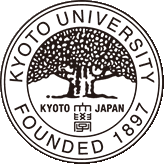 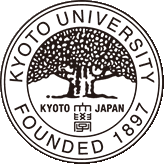